Overview of Anatomy and Physiology
Anatomy 
the study of the structure of body parts and their relationships to one another

Physiology
the study of the function of the body’s structural machinery
Overview of Anatomy and Physiology
Anatomy
Subdivisions:
Gross or macroscopic 
regional, surface, and systemic anatomy 
Microscopic 	
cytology and histology 
Developmental 
Embryology
Levels of Structural Organization
Chemical: 
atoms and molecules (Chapter 2)
Cellular: 
cells and their organelles (Chapter 3)
Tissue: 
groups of similar cells (Chapter 4)
Organ: 
contains two or more types of tissues
Organ system: 
organs that work closely together
Organismal: 
all organ systems
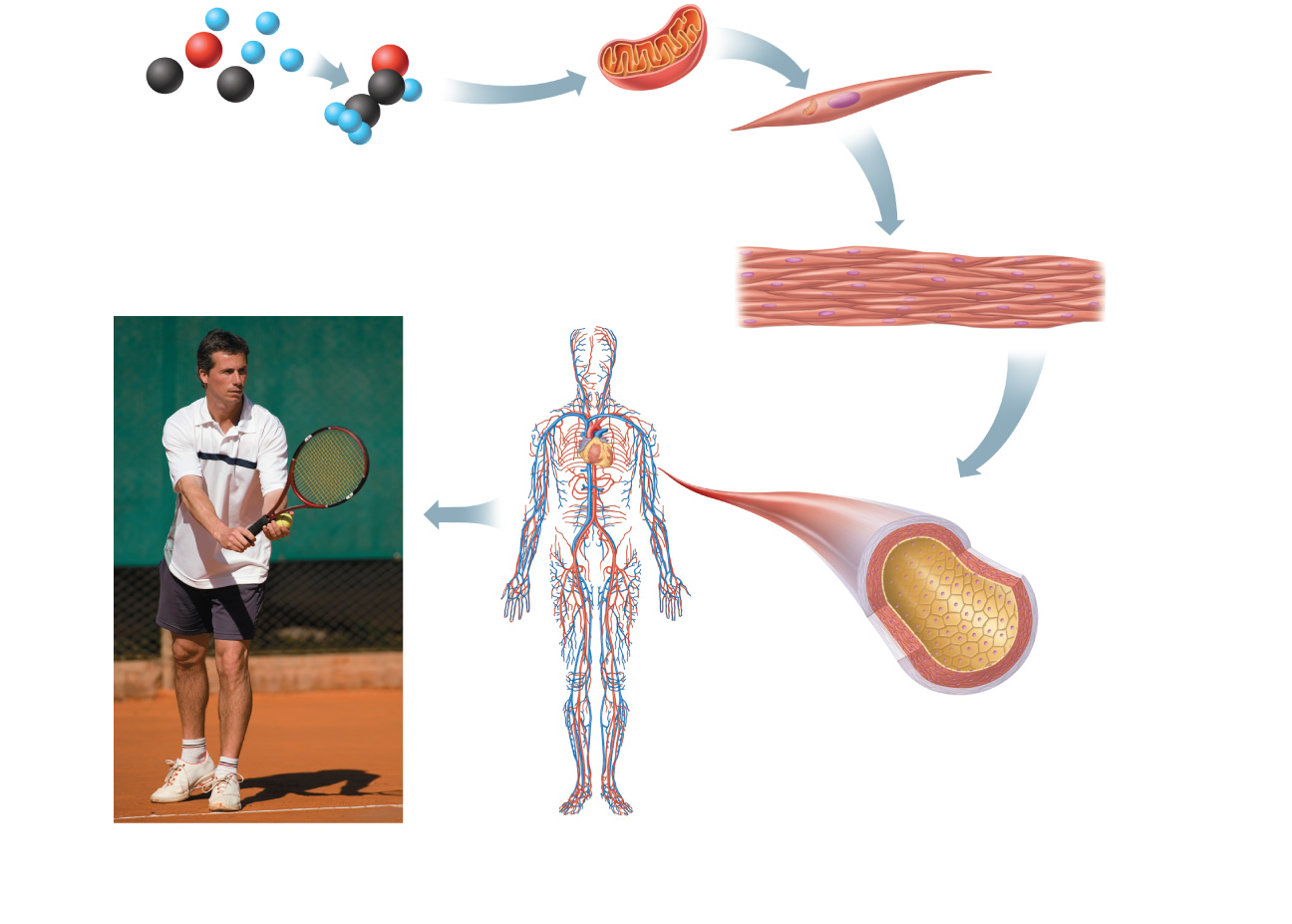 Organelle
Atoms
Molecule
Smooth muscle cell
Cellular levelCells are made up ofmolecules.
2
Chemical levelAtoms combine to form molecules.
1
Smooth muscle tissue
Cardiovascularsystem
Tissue levelTissues consist of similartypes of cells.
3
Heart
Bloodvessels
Blood vessel (organ)
Smooth muscle tissue
Connective tissue
Epithelialtissue
Organ levelOrgans are made up of different typesof tissues.
4
Organismal levelThe human organism is made upof many organ systems.
Organ system levelOrgan systems consist of differentorgans that work together closely.
6
5
Figure 1.1, step 6
Necessary Life Functions
Maintaining boundaries between internal and  external environments
Plasma membranes 
Skin
Movement (contractility)
Of body parts (skeletal muscle)
Of substances (cardiac and smooth muscle)
Necessary Life Functions
Responsiveness: The ability to sense and respond to stimuli
Withdrawal reflex 
Control of breathing rate
Digestion
Breakdown of ingested foodstuffs
Absorption of simple molecules into blood
Necessary Life Functions
Metabolism: All chemical reactions that occur in body cells
Catabolism and anabolism
Excretion: The removal of wastes from metabolism and digestion
 Urea, carbon dioxide, feces
Necessary Life Functions
Reproduction 
Cellular division for growth or repair
Production of offspring
Growth: Increase in size of a body part or of organism
Survival Needs
Nutrients
Chemicals for energy and cell building 
Carbohydrates, fats, proteins, minerals, vitamins
Oxygen
Essential for energy release (ATP production)
Survival Needs
Water
Most abundant chemical in the body
Site of chemical reactions
Normal body temperature
Affects rate of chemical reactions 
Appropriate atmospheric pressure
For adequate breathing and gas exchange in the lungs
Homeostasis
Maintenance of a relatively stable internal environment despite continuous outside changes

A dynamic state of equilibrium
Components of a Control Mechanism
Receptor (sensor)
Monitors the environment
Responds to stimuli (changes in controlled variables)

Control center
Determines the set point at which the variable is maintained
Receives input from receptor 
Determines appropriate response
Components of a Control Mechanism
Effector
Receives output from control center
Provides the means to respond 
Response acts to reduce or enhance the stimulus (feedback)
Negative Feedback
The response reduces or shuts off the original stimulus
Examples:
Regulation of body temperature 
a nervous mechanism 
Regulation of blood volume by ADH 
an endocrine mechanism
Positive Feedback
The response enhances or exaggerates the original stimulus
May exhibit a cascade or amplifying effect

Usually controls infrequent events e.g.:
Enhancement of labor contractions by oxytocin (Chapter 28)
Platelet plug formation and blood clotting
Homeostatic Imbalance
Disturbance of homeostasis

Increases risk of disease

Contributes to changes associated with aging

May allow destructive positive feedback mechanisms to take over (e.g., heart failure)